Лекція 4-7. СТАНОВЛЕННЯ ТА РОЗВИТОК ФІНАНСОВОЇ НАУКИ  
 
План
1. Концепції державних фінансів у фундаментальних економічних теоріях.
1.1. Попередники англійської класичної політекономії.
1.2. Фінансові концепції англійської класичної політекономії. Адам Сміт і Давід Рікардо.
1.3. Фінансові теорії історичної школи Німеччини.
1.4. Маржиналізм і його вплив на розвиток фінансової науки. 
1.5. Кейнсіанство і його значення для розвитку фінансової науки.
1.6. Повернення до неокласики. Протистояння кейнсіанству.
1.7. Монетаризм і пріоритет грошової політики.
1.8. Неолібералізм. Фінансові пріоритети.
1.9. Фінансові концепції в парадигмі «асиметричної інформації».
1.10. Інституціоналізм і його вплив на фінансову думку.
2. Історія української фінансової думки.
3. Новітні уявлення вітчизняних учених про розвиток фінансової науки.

Література:
Юхименко П. І., Федосов В. М., Лазебник Л. Л. та ін. Теорія фінансів: Підручник / За ред. проф. В. М. Федосова, С. І. Юрія. К.: Центр учбової літератури, 2010. 576 с. (Т-3. С-103-205).
1.1. Попередники англійської класичної політекономії.
Концепції державних фінансів є невід’ємною частиною будь-якої фундаментальної економічної доктрини, що визначається політичними, економічними і соціальними умовами. Для розуміння фінансової теорії і з’ясування її практичного значення необхідно визначити основні теоретичні положення тієї школи економічної думки, до якої вона належить. 
Меркантилізм (іт. mercante — купець), як економічна теорія розвивається в Західній Європі у XV — на початку XVIII ст. з виникненням і зміцненням історично першої форми капіталу — торговельного. 
Основною проблемою меркантилістської теорії було визначення методів збагачення нації з метою економічного розвитку. Меркантилісти ввели в науковий обіг макроекономічну категорію «національне багатство» як загальне благо, необхідне для держави. Предметом теоретичного дослідження стала сфера обігу (передусім зовнішня, а також внутрішня торгівля і грошовий оборот), методами дослідження — описовий, історичний і порівняльний. Ранній меркантилізм в економічній літературі називають також монетаризмом. На думку його представників, джерелом зростання національного багатства було накопичення грошей у вигляді дорогоцінних металів, а самі гроші розглядалися як активний фактор економіки.
У працях раннього меркантиліста Ж. Бодена (1530–1596) обґрунтовується положення про те, що ціна товарів визначається попитом і пропозицією. В економічній літературі його називають автором першої версії кількісної теорії грошей. Пізніше меркантилісти виступили з критикою монетаристської теорії і практики і ввели поняття «капітал». Основою зростання національного багатства вони вважали зовнішню торгівлю із переважанням експорту над імпортом, а для досягнення цієї мети, на їхню думку, необхідно було розвивати експортні галузі економіки.
 Представник англійського меркантилізму Томас Мен (1571–1641) стверджував, що багатство Англії — в зовнішній торгівлі, а баланс зовнішньої торгівлі є регулятором багатства. Успіхи накопичення багатства він пов’язував із розвитком промисловості, тобто з економічним розвитком. 
Найвідомішим представником меркантилізму у Франції був Антуан Монкретьєн (1575–1621). У 1615 р. вийшов у світ його «Трактат з політичної економії», присвячений царюючим монархам. На думку А. Монкретьєна, політична економія є мистецтвом керування господарством у своїй державі, забезпечення, насамперед, приватного інтересу перед державним, управління розвитком суспільної допомоги приватній справі як основи ведення ефективної економічної діяльності. 
А. Монкретьєн поставив питання про справедливість оподаткування. Він вважав дуже важливим показувати свої доходи в декларації, віддаючи їх частину державі в формі податків. Декларації допоможуть ліквідувати хабарництво офіцерів, чиновників і збирачів податків. При цьому, головна мета государя — справедливість. Таким чином, фактично було висунуто вимогу забезпечення прозорості державних податків, їхніх джерел і способів справляння.
1.1. Попередники англійської класичної політекономії.
Політика меркантилізму зміцнила економіку ряду європейських держав у формі абсолютних монархій. 
Генеральний контролер фінансів Ж.Б. Кольбер (1661–1683), відомий в історії здійсненням широких реформ державних доходів. 
По-перше, система оподаткування, яка у Франції характеризувалася безліччю податків і складністю їх справляння, була суттєво спрощена з метою забезпечення контролю над державними доходами. Тягар податків був покладений на селян. Сільське господарство розглядалося як головне джерело поповнення державних доходів, зростання яких привело до його розорення і викликало селянські повстання. 
По-друге, внутрішні митні збори, що справлялися з будь-яких товарів, на всіх ринках й істотно утрудняли торгівлю, були скасовані. Це сприяло розвитку внутрішнього торговельного обороту.
 По-третє, була введена єдина французька митна система. Для захисту національної промисловості проводилася протекціоністська митна політика. 
По-четверте, створювалася інфраструктура, необхідна для розвитку внутрішнього ринку: будувалися дороги, споруджувалися річкові й морські гавані, порти. Особлива увага приділялася розвитку військово-морських сил для здійснення колоніальної політики і захисту торговельних шляхів до заморських територій. 
По-п’яте, заохочувалося створення приватної і великої державної мануфактури для виробництва предметів розкоші, що вирізнялися високою якістю, вишуканістю і високим художнім смаком. Франція в цій галузі не мала конкурентів.
1.1. Попередники англійської класичної політекономії.
Школа фізіократів (від давньогрец. physis — природа і kratos — влада, влада природи) як західноєвропейська течія економічної думки виникла в середині XVIII ст. 
Найбільш відомими представниками цього напряму були французькі дослідники та громадські діячі Франсуа Кене (1694–1774) і Анн Робер Жак Тюрго (1727–1781). Фізіократи пішли далі, порівняно з меркантилістами, у визначенні предмету і методу дослідження. Предметом дослідження у фізіократів було виробництво. Проте воно обмежене землеробством. Ф. Кене здійснив прорив у методі дослідження. У своїй «Економічній таблиці» він застосував новий, раніше не відомий метод — побудову економіко-математичних моделей. 
Ф. Кене, власне, визнавав три функції грошей: міра вартості, засіб обігу і засіб платежу. Водночас, він стверджував, що бути багатством нації гроші не можуть. 
«Економічна таблиця» є абстрактною сіткою товарних і грошових потоків, фактично, це перша економічна модель, в якій розвиток виробництва і обміну може відбуватися безперебійно лише за умови дотримання певних пропорцій. Пізніше К. Маркс на основі моделі Ф. Кене створив схему розширеного відтворення. Фізіократи висунули ідею економічної рівноваги, яку далі розвивають неокласики в ХХ ст.
1.1. Попередники англійської класичної політекономії.
Ф. Кене у своїх працях розглядав проблеми оподаткування, однозначно виступаючи проти податків на землевласників. Найсуттєвіше і найнепорушніше правило, яким повинне керуватися управління економікою, вважав він, полягає в тому, щоб не робити замах за допомогою податків на забезпеченість і успіхи землеробства. Він захищає новий клас, що з’явився у сільському господарстві, — фермерів. На його думку, прибутки фермерів і заробітки людей, які працюють на фермах, слід відрізняти від доходів землевласників. 
Ф. Кене зазначає, що для держави згубні не самі податки, а спосіб їх справляння. 
При визначенні методів формування державних доходів він пропонує уникати позик, доводить їх непродуктивний характер, вважаючи, що джерело для задоволення надзвичайних потреб держави слід бачити лише в процвітанні народу, а не в кредиті фінансистів, оскільки грошові накопичення є таємним багатством, що не знає ні государя, ні вітчизни. Позики породжують «всепожираючі борги», а за панування ліквідних паперів, їх дисконт збільшує грошові накопичення фінансистів. Як наслідок відбувається відвернення грошей від землеробства, село позбавляється коштів, які йому необхідні для поліпшення культури земель.
1.1. Попередники англійської класичної політекономії.
Завершувачем фізіократичної теорії став Анн Р. Ж. Тюрго. Його думки і висновки були більш зрілі, ніж у попередників. Він рішучіше, ніж Ф. Кене, захищав свободу підприємця: не тільки сільськогосподарського фермера, а й промисловця. Анн Р. Ж. Тюрго був генеральним контролером у правлінні Людовика XV. Він проводив економічну і фінансову політику, яка сприяла буржуазному розвитку Франції і, передусім, ринкового господарства. 
По-перше, він відновив раніше знищений ринок зерна для заохочення сільського господарства і розвинених у ньому ринкових відносин. 
По-друге, скасував цехи і гільдії, що перешкоджали вільному розвитку промисловості і торгівлі. 
По-третє, скасував натуральну дорожню повинність. 
По-четверте, обґрунтував у своїх працях неможливість і шкідливість для економічного розвитку збільшення податків і необхідність скорочення державних витрат, особливо на утримання королівського двору. 
По-п’яте, увів грошовий поземельний податок і поширив його на дворянство. 
Останнє нововведення, що зачіпало інтереси феодальної аристократії, йому не пробачили, і він був змушений подати у відставку. Відставка А. Тюрго істотно ослабила вплив фізіократів. На цей період припадає розпад школи фізіократів. Вони не виправдали ні сподівань дворянства щодо захисту їхньої власності, ні прагнень буржуазії, що народжувалася, до розвитку внутрішнього ринку.
1.1. Попередники англійської класичної політекономії.
Вільям Петті — предтеча англійської класичної політекономії пише свої праці в період первісного нагромадження капіталу і формування буржуазного суспільства в Англії. Як і фізіократи, він також критикував меркантилізм і доводив, що джерелом багатства є не торгівля (для Англії — переважно зовнішня), а сфера матеріального виробництва. Багатством є не гроші, а продукти праці. Предметом дослідження у В. Петті є промисловий капітал, необхідність його накопичення і державна політика сприяння його зростанню. У своїй праці «Політична арифметика» він застосовує економіко-статистичний метод дослідження, який дозволив йому дати в кількісній формі оцінку економічного становища Англії в 60–70-х роках XVII ст.
У працях В. Петті ми знаходимо теоретичні положення, які згодом розвиває класична політична економія. По-перше, визначення економічних законів як масових процесів, що повторюються, в економіці. По-друге, дослідження економічних відносин у процесі виробництва. По-третє, спроби визначення закону ціноутворення. В економічній літературі висловлюється думка, що Петті, власне, сформулював закон вартості, доводячи при цьому, що він діє украй складно, лише як загальна тенденція. В. Петті робить перші кроки на шляху аналізу праці, що створює вартість. По-четверте, розглядає ренту як чистий дохід з землі, як загальну форму додаткової вартості, тобто він продовжив розвиток ідей фізіократів. По-п’яте, розглядав гроші не як багатство нації, а як особливий товар, який протистоїть іншим товарам.
1.1. Попередники англійської класичної політекономії.
Новаторська суть В. Петті як видатного теоретика виявилася дуже яскраво в дослідженні податків. У літературі його називають першим англійським науковим дослідником податків. У праці «Трактат про податки і збори» В. Петті як ідеолог промислової буржуазії виступає проти податків на капітал та їх перекладення на ренту землевласника. Він зазначає, що оподаткування капіталу скорочує можливості його накопичення і стримує розширення виробництва. На його думку, якщо кошти капіталіста скорочуються і потім «передаються людям, які нічого не роблять, то багатство суспільства зменшується». 
Досліджував вплив податків на виробництво та грошовий обіг, а також розглядає можливості введення непрямих податків.
У 1676 р. у книзі «Політична арифметика» В. Петті вводить в економічний аналіз кількісний метод. Як зазначено в «Трактаті про податки і збори», перше, що необхідно зробити — це підрахувати. «Політична арифметика» була деяким прообразом статистики, а її автор поставив питання про необхідність створення державної статистичної служби. В. Петті першим розрахував національне багатство і національний дохід Англії. Таким чином, були визначені потенційні джерела державних доходів. 
Показово, що В. Петті відзначав деякі вигоди від податків з погляду «політичної арифметики»: митні збори дають можливість вести облік у зовнішній торгівлі і складати торговельний баланс країни; простий і загальний подушний податок допомагає вести облік населення; обкладення будинків за кількістю димарів (реальний податок за зовнішніми ознаками) добре відбиває поліпшення і руйнування житлового майна; акцизи показують внутрішні витрати на споживання і дають загальні відомості про надмірності; поземельний податок робить платежі за податками пропорційними всій вартості, а не річній ренті; податки на рухоме майно вносять певну ясність про це майно. Таким чином, у В. Петті викладені всеосяжні проблеми оподаткування в період первісного накопичення капіталу.
1.1. Попередники англійської класичної політекономії.
У період первісного нагромадження капіталу в XIV–XVIII ст. відбулися якісні і кількісні зміни в розвитку Англії. Завершився аграрний переворот, унаслідок чого земля опинилася в руках великих землевласників, відбулося масове розорення селянства. Промислова революція призвела до переходу від мануфактури до фабричної промисловості, створила умови для поглиблення поділу праці, формування ринків землі, праці, товарів, послуг, капіталу. Унаслідок цих змін зміцнюються засади ринкової економіки і формується промисловий капіталізм. 
На тлі глибоких змін в соціально-економічному і політичному житті суспільства розвивається англійська класична політекономія. Засновниками класичної економічної теорії є А. Сміт (1723–1790) і Д. Рікардо (1772– 1823). Відома праця А. Сміта «Багатство народів» була написана в 1776 р. напередодні промислової революції. Д. Рікардо, фактично, став завершувачем англійської класичної політекономії. Свою не менш відому книгу «Начала політичної економії і податкового обкладення» Д. Рікардо закінчив у 1817 р., коли промисловий капіталізм в Англії перетворився на домінуючу економічну силу. Теоретичні положення англійської класичної школи відбивали, з одного боку, збільшений рівень розвитку ринкових відносин, з другого — нову розстановку політичних сил. 
Головною сферою багатства суспільства, його джерелом було проголошено виробництво, а не обмін, як було у їхніх попередників — меркантилістів. Тому предметом дослідження класичної політекономії є сфера виробництва і внутрішні соціально-економічні відносини, що виникають у ній. Д. Рікардо у визначенні предмета йде ще далі. На його думку, продукт землі — все що виходить з її поверхні через поєднане застосування праці, машин і капіталу — ділиться між трьома класами суспільства, а саме: власниками землі, грошей або капіталу, необхідного для її обробки, і робітниками, працею яких вона обробляється. Визначити закони, які управляють цим розподілом, — головне завдання політичної економії.
1.2. Фінансові концепції англійської класичної політекономії. Адам Сміт і Давід Рікардо.
1.2. Фінансові концепції англійської класичної політекономії. Адам Сміт і Давід Рікардо.
У класичній політекономії з’являється новий підхід до методу дослідження. А. Сміт використовував у своїх дослідженнях абстрактний, історичний і описовий методи. Д. Рікардо суттєво ускладнює метод. Метод Рікардо, як зазначав К. Маркс, полягає в тому, що Рікардо виходить з визначення розміру вартості товару робочим часом. Потім він досліджує, чи суперечать інші економічні відносини (інші економічні категорії) цьому визначенню вартості, або якою мірою вони модифікують його. Д. Рікардо застосовує свій метод до податків. 
У класиків через весь аналіз економічного розвитку проходить основна фундаментальна ідея захисту капіталу, створення умов для його накопичення, сприяння індустріальному розвитку, яке необхідне для примноження багатства нації. 
Назвемо основні напрями в класичній фінансовій теорії:
Державні видатки як непродуктивні витрати суспільства.
Мінімальні податки та їх раціоналізація. 
Державний борг
Основний і оборотний капітал.
1.3. Фінансові теорії історичної школи Німеччини.
Фрідріх Ліст — засновник історичної школи Німеччини. 
Засновником історичної школи Німеччини був Фрідріх Ліст (1789– 1846). У 1841 р. він опублікував свою основну працю «Національна система політичної економії: міжнародна торгівля, торговельна політика і німецький митний союз», в якій були викладені основні економічні концепції розвитку Німеччини. Її головна ідея полягала в тому, що нація є особливим суб’єктом економічної діяльності.
На думку Ф. Ліста, життя нації безперервне і нескінченне. Через це національне багатство полягає не в кількості «мінових цінностей, а в мірі розвитку продуктивних сил. Тому предметом дослідження у Ф. Ліста є продуктивні сили. Ф. Ліст і всі його послідовники широко використовували історичний метод дослідження економічних явищ і процесів. Слід звернути особливу увагу на зміст предмета дослідження. До продуктивних сил Ф. Ліст одним із перших відносить розумовий капітал «живущого человечества». 
На його думку, збільшення продуктивних сил відбувається через інвестиції, спрямовані на виховання майбутніх поколінь. Ф. Ліст гостро критикував ідею «вільної торгівлі». 
Він вводить в науковий обіг такі категорії, як незалежність і національна могутність. 
До 70-х років XIX ст. формується «нова хвиля» історичної школи — так звана нова історична школа. Її найбільшими представниками є Адольф Вагнер (1835–1917), Густав фон Шмоллер (1838–1917), Макс Вебер (1864– 1920) та ін. Фінансова концепція цієї школи, підтримуючи ідеї Ф. Ліста, доводила необхідність державного втручання, розвиток й ускладнення економічних функцій держави. Проблему нагромадження капіталу, що визначає економічний розвиток, на думку ідеологів історичної школи, найкраще може вирішити лише держава, зосереджуючи певну частку річного доходу в державному бюджеті й інвестуючи в ті галузі господарства, які визначають економічне зростання країни. Державні субсидії та інша підтримка експорту товарів, послуг і капіталу — необхідний елемент державної фінансової політики
1.3. Фінансові теорії історичної школи Німеччини.
Фінансова теорія Адольфа Вагнера. 
А. Вагнер є видатним представником фінансового напряму нової історичної школи (одним з ідеологів катедер-соціалізму), яка набула помітного розвитку останньої чверті ХІХ ст. А. Вагнер залишив велику спадщину у фінансовій теорії, особливо у сфері державних фінансів. На його думку, фінанси як наука досліджують проблеми: організації ефективного і незалежного фінансового контролю; нагляду за принципами економії; встановлення належного балансу між державними потребами і національним продуктом оподаткування тощо. А. Вагнер увів у науковий обіг категорію «фінансова економіка», під якою він розуміє державний бюджет. На його думку, виконавським і адміністративним органом фінансової економіки є уряд, який є самостійною одиницею. А. Вагнер зазначає особливу роль держави для життя нації. Він стверджує, що держава і фінансова (фіскальна) економіка — це єдине економічне ціле, тому можна і треба говорити про перекачування коштів із матеріальної сфери в нематеріальну, остання є необхідною для всього економічного життя суспільства, для всіх приватних підприємств. На його думку, державу і фіскальну економіку в економічному сенсі необхідно розглядати як економіку споживання, що стоїть над виробництвом. А. Вагнер відомий відкриттям закону «розширення обсягу державної діяльності». Мовою державних фінансів він означає не що інше, як збільшення державних видатків, темпи зростання яких випереджають темпи зростання національного продукту. 
Значне місце в дослідженнях А. Вагнера посідають проблеми оподаткування. З економічного погляду метою податку є його відтворення і формування такого обсягу надходжень, яке потрібне для життєдіяльності держави. А. Вагнер вводить поняття «податковий потенціал», на підставі якого створюється система взаємовідносин: податок — адміністрація — податковий потенціал. Усі елементи йдуть один за одним і якщо одна зі складових системи зникає, то за нею підуть усі інші й система зруйнується.
1.3. Фінансові теорії історичної школи Німеччини.
Він розрізнив дев’ять принципів, об’єднаних в чотири групи. 
І. Фінансові принципи 
1. Відповідність отримуваному доходу. 
2. Гнучкість (рухливість) оподаткування.
 ІІ. Економічні принципи 
3. Вибір правильних джерел оподаткування, зокрема проведення спеціального дослідження стосовно питання: що оподатковувати — особисті доходи чи капітал і чи можна (а відповідно і в який спосіб) врахувати інтереси як особи, так і національної економіки. 
4. Вибір виду податків з урахуванням їх ефективності і впливу різних податків на їх платників. Всебічне дослідження проблеми перекладення податку. 
ІІІ. Принцип справедливості 
5. Універсальність. 
6. Рівність в оподаткуванні. 
ІV. Принципи ефективності податкової системи 
7. Визначальний чинник податків. 
8. Зручність у справлянні податків. 
9. Спроба забезпечення найнижчих витрат щодо справляння податків. 
А. Вагнер розрізняє дві функції податків: суто фіскальну і соціального добробуту. На його думку, за допомогою першої, забезпечується необхідними коштами фінансування публічних послуг, тому вона вимагає розподілу податків пропорційно доходам платників податків. Друга, є коригуванням першої функції. На думку А. Вагнера, для фінансування особливої групи послуг, а саме соціальних, необхідно вводити прогресивне оподаткування доходів. Оподаткування у такий спосіб стає регулюючим інструментом при розподілі національного доходу і багатства, вагомим важелем самого процесу розподілу відповідно до принципів вільної конкуренції. Необхідно зазначити, що А. Вагнер відкидає всю полеміку з цього питання і заявляє, що друге регулююче призначення податків пов’язано також із використанням особистих доходів і багатства. Таким чином А. Вагнер розмежував фіскальні, економічні, соціальні і політичні принципи оподаткування, трансформовані потім у системі шведського економіста К. Вікселя (1851–1926).
1.3. Фінансові теорії історичної школи Німеччини.
Карл Дітцель про державний борг. Історична школа Німеччини сформувала оригінальну концепцію до теорії державного кредиту. Карл Дітцель (1829–1884) у 1855 р. зазначав у своїй праці «Система державних позик», що народ тим заможніший, а народне господарство тим процвітаюче і прогресуюче, чим більшу частку державних витрат поглинають процентні платежі. 
На його думку, державний кредит: по-перше, підносить державу на вищу стадію господарського розвитку; по-друге, створює для держави «невичерпний і незмінний фонд», з якого нація щодня і щогодини отримує вигоди; по-третє, за рахунок кредиту («невичерпного фонду») нація задовольняє свої потреби; по-четверте, державні позики надаються кредиторами з вільних надлишків капіталу, при цьому жодним чином не відволікаються капітальні вкладення в будь-яке підприємництво. Приватний господарський лад не страждає від державного кредиту. 
Одним із представників історичної школи є Г. Ф. Кнапп (1842–1926), відомий теоретик у сфері грошей. Г. Ф. Кнапп у 1895 р. опублікував свою працю «Державна теорія грошей». У ній він намагався довести, що паперові гроші кращі за металеві, оскільки їх цінність визначається такою могутньою політичною силою, як держава. На його думку, держава може проводити грошову політику, виходячи з реальних економічних потреб держави. 
Таким чином, історична школа Німеччини створила досить цілісну теорію державних фінансів відповідно до умов «наздоганяючого розвитку», коли країна проводить політику стимулювання економічного розвитку в умовах слабкості національного капіталу і необхідності за допомогою держави концентрувати фінансові зусилля для руху вперед.
1.4. Маржиналізм і його вплив на розвиток фінансової науки.
На початку 70-х років XIX ст. на базі суттєвих зрушень і змін, що відбувалися в економіці західних країн, в економічній науці сталася, так звана, «маржиналістська революція».
«Ударний фронт» маржиналістської революції охопив широку економічну територію, що свідчило про об’єктивну необхідність нового підходу до аналізу економіки. Одночасно в різних країнах з’явилися ґрунтовні праці з нового напряму. Засновниками нового напряму досліджень, названого маржиналізмом, або суб’єктивно-психологічною школою, були: Вільям Стенлей Джевонс (1835–1882) — Великобританія, який увів в економічний аналіз принципи психології, основоположники австрійської школи Карл Менгер (1840–1921), Євген фон Бем-Баверк (1851–1914), Фрідріх фон Візер (1851–1926). Вони зробили значний внесок у розвиток нової теорії. Праця К. Менгера з’явилася майже одночасно з працею В. С. Джевонса в 1871 р. Французький економіст Леон Вальрас (1834–1910) у своїй праці, опублікованій у 1874 р., вводить в економічні дослідження методи математики. У 1889 р. голландський математик Арнольд Джакоб Коен Стюарт (1855–1921) публікує працю, в якій на основі маржиналістської теорії запропонував теорему визначення прогресивних процентних ставок для оподаткування особистих доходів.
Математичний метод полягає в широкому використанні апарату алгебри. У ньому економічні відносини подані як функції, змінні або довільні величини. На думку французького економіста Л. Вальраса (1834–1910), економічний закон не можна точно передати звичайною мовою, тому застосування математики має стати неодмінною умовою економічної науки. До представників маржиналізму можна віднести і Людвіга фон Мізеса (1881–1973) — теоретика економічного лібералізму, і Фрідріха фон Хайека (1899–1992) — витонченого теоретика австрійської школи.
1.4. Маржиналізм і його вплив на розвиток фінансової науки.
Маржиналізм здійснив переворот в економічній науці: 
по-перше, змінений предмет дослідження. У класичній політекономії предметом дослідження була сфера виробництва, а вартість виробничих товарів визначалася працею, маржиналісти предметом дослідження вважали сферу обігу, в якій панує споживач з його перевагами у виборі товарів і поведінкою, що змінюється, гедонізмом . В основу економічної теорії були покладені суб’єктивні поняття і введені психологічні категорії. Психологічні чинники були виділені як визначальна економічна сила; 
по-друге, в економічний аналіз були введені маржиналістські, тобто граничні, величини: гранична продуктивність, гранична одиниця, гранична корисність. Остання передбачає приріст корисності певних товарів у результаті їх збільшення на одну граничну одиницю. Гранична корисність дорівнює вартості (цінності) останнього найменш цінного товару; 
по-третє, зазнало змін трактування вартості. Якщо у класиків англійської політекономії вартість визначалася працею, то у маржиналістів вона визначається граничною корисністю. Згідно з Е. фон Бем-Баверком цінність речі вимірюється величиною граничної користі цієї речі; 
по-четверте, соціальні суспільні умови, причини їх мінливості і наслідки з економічного аналізу були вилучені; 
по-п’яте, у поле зору маржиналізму потрапляє мікрорівень — економічні і фінансові відносини підприємців. Математичні методи аналізу дозволили поставити питання про максимізацію економічної і фінансової діяльності фірми: її прибутку, ціни, витрат виробництва, інвестицій у довгострокові і короткострокові активи;
по-шосте, маржиналістська школа внесла зміни в методи дослідження. Її представники зробили спробу перетворення економічної науки в одну з точних наук. Більшість представників маржиналістської| школи використовували у своїх працях вищу математику. Застосування диференціального обчислення дозволило глибше обґрунтувати низку положень, кількісно визначити категорії багатства, вартості, заощаджень, інвестицій, капіталу, позичкового процента. Маржиналізм також відомий застосуванням економіко-статистичних методів.
1.5. Кейнсіанство і його значення для розвитку фінансової науки.
Фінансова теорія Джона Мейнарда Кейнса. 
Англійський економіст Джон Мейнард Кейнс (1883–1946) посідає особливе місце в історії розвитку економічної думки. Його книга «Загальна теорія зайнятості, процента і грошей», випущена в 1936 р., мала величезний вплив на формування світової економічної думки і розроблення відповідної державної фінансової політики. 
Кейнс, відзначає дві основні наукові позиції, які мають не скороминущу цінність і повинні бути присутніми в будь-яких теоріях, що стосуються шляхів розвитку економіки. Перша, Дж. Кейнс звернув увагу на невизначеність в економічному русі, яка веде до волатильності, нестійкості в розвитку. На його думку, балансуючим чинником є спекуляція, яка проходить через надзвичайно висока міра волатильності ринків. Друга, Д. Кейнс зазначав, що на економічний розвиток спільний вплив доходу, випуску продукції і цін буде більшим, ніж вплив лише одних цін.
Предметом наукового дослідження за Дж. Кейнсом є вся сукупність економічних відносин. Але він підходить до свого предмета не з позицій пропонування ресурсів, як це робили його попередники — класична і неокласична політекономія, а з позицій попиту, що забезпечує реалізацію ресурсів.
1.5. Кейнсіанство і його значення для розвитку фінансової науки.
Фінансова концепція Дж. М. Кейнса виходить з основних положень його загальної теорії. 
1. Введення в економічний обіг терміна «ефективний попит» дозволило повернутися до аналізу макроекономічних показників (валового внутрішнього продукту і національного доходу), від яких, власне, відмовилися всі післярікардівські школи. Повернення до макроекономічних показників дало можливість з’ясувати, як функціонує економічна система загалом, поставити ряд завдань, пов’язаних із рухом усього потоку вироблюваної, розподілюваної і споживаної вартості, з’ясувати, яку її частину необхідно вилучити фінансовими методами і направити на вирішення основних економічних проблем. Розвиток кейнсіанської макроекономічної теорії сприяв удосконаленню методів аналізу державних фінансів і прийомів фіскальної політики, заснованих на економетриці і математиці. 
2. На підставі ідеї про «ефективний попит» була переглянута вся фінансова концепція. Теорія державних фінансів почала розглядатися як складова теорії зайнятості, процента і грошей, а фіскальна політика — як невід’ємна частина економічної політики. На цій основі було визначено місце і роль категорій державних фінансів: державних видатків, податків, позик в економічному розвитку. 
3. Головним інструментом регулювання економіки є бюджетна політика. На державний бюджет і фіскальну політику загалом покладалися завдання забезпечення зайнятості робочої сили і ефективного економічного розвитку. Грошово-кредитному регулюванню Дж. Кейнс відводив меншу роль. 
4. Державним видаткам, тобто урядовому попиту і державному споживанню, відводилося особливе місце. Дж. Кейнс розглядав державні вдатки як основний інструмент урядового втручання і подолання депресії. Їх формування, структуру і зростання він вважав невід’ємним чинником досягнення «ефективного попиту». Урядовий попит, що фінансується податками і позиками, на думку Дж. Кейнса, повинен пожвавити підприємницьку діяльність, що сприятиме зростанню зайнятості і доходів. 
5. Новим положенням фінансової теорії є концепція зростання державних капітальних вкладень, які доповнюють урядові заходи щодо стимулювання «схильності до інвестицій». До певної міри ця ідея відповідала теорії історичної школи Німеччини. На думку Дж. Кейнса, регулювання обсягу поточних інвестицій залишати в приватних руках не можна, тільки «широка соціалізація інвестицій виявиться єдиним засобом, щоб забезпечити наближення до повної зайнятості, хоча це не повинно виключати всякого роду компромісів і способів співпраці з приватною ініціативою. 
6. Дж. Кейнс «вписує» в рух макропоказників податки, вважаючи, що зміни в податковій політиці можуть впливати на «схильність до споживання». У науковий обіг вводиться поняття «податки — вбудовані стабілізатори», що ґрунтується на функціональній залежності між національним доходом і податками. Це означає, що сума вилучених податків (за інших рівних умов) залежить від обсягу національного доходу. Чим вищий рівень національного доходу, тим більша сума податків надійде до бюджету. І навпаки, коли при кризовому падінні виробництва національний дохід знижується, сума податків скорочується. Такий характер податків, із погляду Дж. Кейнса, забезпечує певну автоматичну гнучкість економічної системи. 
7. Дж. Кейнс розвиває ідею необхідності зростання державних видатків, що «фінансуються за допомогою позик». Ідея не нова, вона відома з давніх часів. З точки зору Дж. Кейнса, державні інвестиції і поточні державні видатки можна фінансувати у борг. Урядові інвестиції, що фінансуються за допомогою позик, призведуть до розширення «схильності до інвестування», а фінансування поточних державних видатків призведе до збільшення «схильності до споживання». Зростання заборгованості держави і місцевої влади він розглядав як невід’ємну частину державного регулювання «ефективного попиту». 
З часу Дж. Кейнса обов’язкова відповідність бюджетних видатків і доходів стала вважатися анахронізмом, а боязнь бюджетних дефіцитів і зростання державного боргу — шкідливим забобоном, з концепцією «здорових фінансів» було покінчено. Ринок позичкових капіталів стає найважливішим джерелом досягнення «ефективного попиту», а дефіцит державного бюджету перетворюється на один із способів регулювання економіки. Послідовники Дж. Кейнса розвивають концепцію «дефіцитного фінансування».
1.6. Повернення до неокласики. Протистояння кейнсіанству.
Неокласицизм кінця ХІХ ст. Фінансова теорія Артура Сесіля Пігу.
Видатним представником неокласицизму був Артур Сесіль Пігу (1877–1959), учень А. Маршалла, який зробив істотний внесок у розвиток фінансової науки. А. С. Пігу є одним із засновників теорії добробуту. У своїй роботі «Політична економія добробуту» А. Пігу досліджує широке коло економічних і фінансових проблем з метою знаходження шляхів до поліпшення життя людей. Він зазначав, що соціальний ентузіазм, що повстає проти злиденності брудних вулиць і безрадісного існування знедолених людей, є початком економічної науки. У своєму дослідженні А. Пігу розглядає економічну, соціальну й фіскальну політику в аспекті розподілу національного доходу як у короткостроковому, так і в довгостроковому плані. 
У іншій своїй роботі, оприлюдненій у 1928 р. — «Дослідженням державних фінансів», А. Пігу приділив значну увагу проблемам оподатковування. 
А. Пігу, глибоко проаналізувавши проблеми відповідності державних доходів і видатків, ставить питання про визначення оптимуму державних видатків. Він зазначає, що без цього балансування між платежами «найменшої сукупної жертви» і задоволенням суспільних потреб може бути порушено, а це призводить до необхідності певного державного втручання. А. Пігу одним із перших економістів запропонував ввести податкові пільги персонального характеру.
А. Пігу відомий також обґрунтуванням ефекту, що має його ім’я — «Ефект Пігу» або «Ефект багатства». Його суть полягає у тому, що у період класичної кризи перевиробництва відбувається падіння цін, тоді як, так звані, зовнішні ліквідні активи збільшуються (інвестиції у цінні папери та інше). Власники таких активів почувають себе більш багатшими, через що збільшують свої витрати.
1.6. Повернення до неокласики. Протистояння кейнсіанству.
Ренесанс неокласицизму у 70-х р. ХХ ст. Починаючи з 70-х рр. ХХ ст. у економічній науці відбувається ренесанс теорій ринкової економіки, які, на думку їх прихильників, мають внутрішній потенціал для вирішення проблем досягнення макроекономічної стабілізації. Неокласичні теоретики підкреслювали вплив технічного прогресу на економічне зростання. 
У 70-х р. ХХ ст. формується напрям неокласичної теорії, названий у економічній літературі неоконсерватизмом. Його представники у своїх роботах широко використовують аналітичні методи досліджень маржиналізму, математичний аналіз. Дослідження з застосуванням математичного апарату підвищили ефективність економічної науки. Математизація фінансової науки дала можливість ввести державні фінанси до економічних моделей прогнозування. Основні положення неоконсерватизму базуються на таких концепціях. 
По-перше, головним нововведенням є концепція «економіки пропозиції». Її сутність полягає у тому, що економічне зростання визначається достатністю запропонованих заощаджень. Причинно-наслідкові зв’язки економічного зростання в теорії «економіки пропозиції» вибудовуються таким чином: заощадження — нагромадження — інвестиції — продукт, що виробляється та створює сам для себе ринок збуту. Гіпотеза агрегованої пропозиції вперше була запропонована в 1969 р. американськими економістами Р. Лукасом і К. Раппінгом та надалі розвинута у 1970-і рр. Р. Лукасом; 
По-друге, у центр дослідження поставлений суб’єктивний фактор — «економічна людина», його поведінка, спонукальні мотиви за певних економічних і соціальних обставин. Мотивація «економічної людини» та її переваги ґрунтуються на аналізі мікроекономічних показників — ціни, капіталу, прибутку, ренти, заробітної плати тощо; 
По-третє, на основі ідеї вільного підприємництва розвивається концепція «саморегулювання» економіки та обмеженого державного втручання; 
По-четверте, — розвивається теорія факторів виробництва, згідно з якою вартість продукту створюється трьома основними виробничими факторами — капіталом, працею і землею. Обсяг продукції та темпи її зростання визначаються різноманітними співвідношеннями виробничих факторів. Національний дохід розподіляється пропорційно граничній продуктивності кожного фактора. За відсутності втручання держави заробітна плата, прибуток і рента відповідатимуть граничній продуктивності праці, капіталу та землі. Кожен фактор отримує «справедливу» і природну» частку доходу. Прагматичне значення цієї ідеї полягає у тому, що вона надає можливість аналізувати техніко-економічні зв’язки, співвідношення та пропорції, що складаються між затратами і випуском продукції. 
По-п’яте, політика макрофінансової та макроекономічної стабілізації, що впливає на поведінку економічних агентів, була переглянута та скорочені обсяги державного втручання. Однак нові підходи до макроекономіки підсилюють можливості застосування політики «aggregate suppy policies» для стимулювання випуску продукції та зростання зайнятості; 
По-шосте, сформувався новий напрямок досліджень, що отримав назву «теорія реального економічного циклу», якою були виявлені причини, які порушують умови пропозиції, — так звані, шоки. Американські економісти Ф. Рідленд і Е. Прескотт побудували модель реального економічного циклу, використовуючи метод «комп’ютерної імітації» .
1.6. Повернення до неокласики. Протистояння кейнсіанству.
Фінансові теорії неокласиків. Розробляючи фінансову концепцію, представники неоконсервативного напряму виходили зі загальної неокласичної теорії.
 По-перше, на підставі концепції «економіки пропозиції» формується основна мета економічної та фінансової політики. Держава провадить фінансову політику на пом’якшення податкового тягаря, що покладається на підприємців із метою формування заощаджень. У такий спосіб формуються внутрішні джерела для забезпечення інвестицій у приватному секторі; 
По-друге, новим положенням, введеним у науковий обіг і фінансову практику, є підсилення ролі держави у забезпеченні довгострокових умов економічного зростання. З цією метою на державу та її фінансову систему покладається здійснення низки завдань зі структурної перебудови господарства, стимулювання науково-технічного прогресу, заохочення інновацій. Поряд із короткостроковою фінансовою політикою держава повинна формувати фінансову стратегію з метою довгострокового стимулювання економічного зростання. Пріоритет у методах державного регулювання неоконсерватори надають кредитно-грошовому маневруванню. На перший план висувається монетарна (грошова) політика з її основним завданням регулювання темпів зростання грошової маси в обігу, тобто пропозиції грошей. Фінансовій політиці неоконсерватори відводять другорядну роль;
 По-третє, головним питанням є точне й чітке розмежування діяльності держави та приватного сектору. Діяльність держави, на думку неокласиків, має бути обмежена розробкою фінансової політики, пов’язаної з формуванням економічних і соціальних програм розвитку, а їх виконання мають здійснювати приватні підприємці. Основним завданням фінансової політики є підтримання розвитку конкурентних сил приватного сектору, що сприяють зростанню виробництва та зайнятості;
 По-четверте, категорія державних видатків розглядається з точки зору співвідношення факторів виробництва. За допомогою держави можливо, зазначають неокласики, досягти раціонального співвідношення між факторами виробництва. Вони передбачають скоротити загальний обсяг державних видатків і змінити їхню структуру: збільшити питому вагу видатків, пов’язаних із заохоченням науково-технічного прогресу, розвитком освіти, науки. Особлива увага приділяється питанням оновлення такого фактора виробництва, як праця. 
По-п’яте, особливе місце у теоріях неоконсервативної школи посідають податкові проблеми. Згідно з кейнсіанською моделлю державного регулювання, головною сферою впливу на ефективний попит, розподіл і реалізацію національного продукту, є державні видатки. У неоконсервативній теорії державних фінансів пріоритет віддано податкам як засобу дії на формування заощаджень, які визначають розмір інвестицій у довгострокові та короткострокові пропозиції ресурсів.
1.6. Повернення до неокласики. Протистояння кейнсіанству.
Концепція реального економічного циклу. Фінансовий аспект. У сучасній неокласичній школі економічної думки розвивається концепція «реального економічного циклу». Основні риси нового напряму неокласичної теорії рівноваги — концепції «реального економічного циклу» — були викладені в середині 1990-х рр. американським економістом Г. У. Стадлером. Концепція реального економічного циклу заснована на вивченні майна агентів — домашніх господарств і фірм. Їх діяльність спрямована на максималізацію належних їм майна й прибутку як чинників, які пом’якшують або загострюють напруженість у ресурсах. 
На цих теоретичних основах американські економісти Д. Кідленд і Е. Прескотт створили експериментальну модель реального економічного циклу з метою перевірки економічної гіпотези. 
Особливу увагу варто звернути на вдосконалення методів економічних досліджень. На думку Е. Прескотта, концепцію реального економічного циклу варто було б розглядати більшою мірою як методологію. Моделювання прикладної динамічної загальної рівноваги зробило великий крок уперед. 
У модель реального економічного циклу були закладені основні фінансово-економічні показники виробництва, інвестицій, споживання й зайнятості з використанням мікроекономічних моделей максималізації корисності й наслідків очікувань.
Слід особливо зазначити, що цінність дослідження Ф. Кідленда й Е. Прескотта полягає не тільки в теоретичному доказі причин економічної динаміки, а й обґрунтуванні необхідності зміни фінансової політики регулювання економіки. Дослідники дійшли таких важливих висновків, які стосуються визначення основних напрямів і принципів проведення фінансової політики.
 По-перше, короткострокові циклічні коливання, породжувані в сфері виробництва зовнішніми шоками, визначають політику економічних агентів ринкового господарства на мікрорівні. Агенти ринкової економіки: споживачі, інвестори, виробники активно пристосовуються до змін, викликаних шоками, прагнуть оптимізувати прийняття рішень. Тому короткострокова державна фінансова політика, спрямована на макрофінансову і макроекономічну стабілізацію, завдає шкоди.
По-друге, нова концепція ще раз підтвердила, що бюджетна політика є дуже важливим інструментом державного регулювання економічного циклу. На думку представників концепції реального економічного циклу, короткострокові антициклічні фінансові інтервенції повинні бути замінені на довгострокову політику державних видатків і податків, спрямовану на максимізацію довгострокових темпів економічного зростання.
По-третє, особлива увага звернена на розширення фінансування програм освіти, науково-дослідних робіт, інновацій та визнання того положення, що держава є економічним агентом, зацікавленим у підготовці працівників нового покоління з достатнім культурним, освітнім і професійним рівнем.
1.7. Монетаризм і пріоритет грошової політики
Теорія монетаризму М. Фрідмена. Починаючи з кінця 60-х — початку 70-х рр. у країнах з ринковою економікою виникають серйозні проблеми в грошовому обігу. Інфляція, що швидко розвивалася, загострила питання формування капіталу, його нагромадження й можливості економічного зростання. Крім того, інфляція загострила соціальні суперечності. В економічній літературі з’являються фундаментальні роботи з дослідження грошей. 
Найвпливовішим представником теоретичного напряму, названого монетаризмом, є американський економіст Мілтон Фрідмен (Нобелівська премія 1976 р. за внесок у розвиток теорії й історії грошей, розкриття сутності стабілізаційної політики). 
М. Фрідмен — прихильник кількісної теорії грошей, відповідно до якої рівень товарних цін і вартість грошей пояснюються кількістю платіжних засобів у обігу. 
М. Фрідмен ввів у дослідження свою формулу: 
MV = Py, 
де M — грошова маса в обігу; 
V — швидкість обертання доходу; 
P — рівень цін; 
y — норма або потік реального доходу.
 Предметом дослідження М. Фрідмена є гроші, грошова й фінансова політика з використанням методу позитивної економічної теорії.
1.7. Монетаризм і пріоритет грошової політики
Монетаристські концепції регулювання економіки. 
Виходячи з теоретичних передумов, М. Фрідмен визначає грошову політику регулювання економіки. На його думку, грошова політика повинна бути спрямована на досягнення відповідності між попитом на гроші і їх пропозицією. З цією метою він пропонує встановити певний відсоток приросту грошей в обігу, що повинен відповідати середньому зростанню національного доходу, зайнятості, цін і сальдо платіжного балансу. 
На думку М. Фрідмена, те, що можна жадати від монетарної політики при сучасному рівні наших знань для підтримки стабільності економічної системи — це постійне зростання грошової маси в певному відсотку для забезпечення сприятливої ситуації для прояву таких факторів, як «заповзятливість, винахідливість, завзятість, пошук, ощадливість, які є пружиною економічного розвитку». Він вважає, що на монетарну політику необхідно накласти дві заборони. Перша — грошова політика не може підтримувати на фіксованому рівні дисконтні ставки на тривалому відрізку часу. Можлива їхня підтримка тільки в обмежений час. Друга — грошова політика не може підтримувати на фіксованому рівні безробіття на тривалі строки. Можливі підтримки тільки на короткий час. 
М. Фрідмен негативно ставиться до зростання соціальних видатків держави, незважаючи на те, що він наголошує на необхідності свободи особи. Загальний рівень соціальних видатків, у т.ч. видатки на освіту, на створення суспільного житлового фонду, медичного обслуговування, треба знизити, вважає він. На його думку, такі видатки послаблюють стимули до праці, розвивають лінощі, є причиною добровільного безробіття й знижують можливості нагромадження капіталу. Зокрема зростання видатків на освіту призводить до неефективності витрат бюджетних коштів і зниження якості навчання.
1.8. Неолібералізм. Фінансові пріоритети.
Неолібералізм як напрям світової економічної думки відображає спадкоємність економічних концепцій і має своїм корінням ліберальні ідеї класиків англійської політичної економії А. Сміта і Д. Рікардо, теоретиків історичної школи Німеччини Ф. Ліста, М. Вебера (1864–1920) та представників соціальної школи Р. Штольцмана (1852–1930), Р. Штамлера (1856–1938) і К. Діля (1861–1943). 
В кінці ХІХ на початку ХХ століття в Німеччині та Австро-Угорщині розвивається так звана, «соціальна школа». Вона проіснувала всього півстоліття, але здійснила великий вплив на розвиток неолібералізму. Її представники стверджували, що право і господарство тісно взаємопов’язані, що право складає основу для регулювання господарського життя. 
Прихильники неоліберального напряму є в Німеччині, США, Франції, Англії та інших країнах Заходу. Водночас найбільшого поширення він набув в Німеччині у вигляді концепції соціального ринкового господарства. Її вихідним пунктом є теза про те, що слід відмовитися від таких понять як капіталізм і соціалізм, бо вони мають лише ідеологічне навантаження. Замість цього слід говорити про централізоване або про вільне ринкове господарство, яке функціонує в цій країні.
Фінансовий фундамент цієї системи складають державні фінанси. Вони є домінуючою інституційною складовою економічної інфраструктури соціального ринкового господарства. Держава за допомогою бюджету, податків, системи державних видатків і державного кредиту повинна забезпечити як добробут суспільства загалом, так і кожного його громадянина, і цим самим — узгодженість і збалансованість інтересів у суспільстві. Саме тому значно підвищується роль державної фіскальної політики, яка повинна бути націлена на вирішення конкретних тактичних завдань функціонування соціального ринкового господарства і досягнення його стратегічних цілей. Вона повинна бути безпосередньо пов’язана з реалізацією координуючої і спрямовуючої ролі держави в соціально-економічному розвитку країни.
1.9. Фінансові концепції в парадигмі «асиметричної інформації».
У 2001 р. Нобелівська премія з економіки була присуджена американським вченим Джорджу А. Акерлофу, Майклу Спенсу й Джозефу Е. Стігліцу за аналіз ринків та управління фінансами корпорації в умовах асиметричної інформації. 
Основні теоретичні висновки нової парадигми полягають в такому: 
по-перше, ринкова економіка функціонує в умовах асиметричної інформації. У реальній економіці інформація, на основі якої економічні агенти ринкових відносин приймають рішення, складна й багатогранна, доступність до інформації різна, що призводить до послаблення мотивів підприємців до максимізації прибутку; 
по-друге, на ринку немає єдиної рівноважної ціни, в якій міститься уся інформація. Насправді на кожному конкретному ринку формуються свої ціни; 
по-третє, ринковий механізм не забезпечує загальної рівноваги в економіці. В кожній із галузей формується своя специфічна рівновага; 
по-четверте, в умовах асиметричної інформації підвищується регулююча роль держави; 
по-п’яте, нова парадигма є універсальною — її методи аналізу економіки та фінансів можна застосовувати як на макро-, так і на макрорівні. 
Нова парадигма пояснює домінанту для фірми позикових кошів недосконалістю інформації, яку отримують гіпотетичні інвестори. До них доходить викривлена інформація про розподіл прибутку для акціонерів, у них немає впевненості, що прибуток розподіляється пропорційно до пакету акцій. 
В новій парадигмі особливо зазначається важливість банків — головних інститутів сучасної економіки.
1.9. Фінансові концепції в парадигмі «асиметричної інформації».
Важливою проблемою, що розглядається в новій парадигмі, є рівень процентної ставки за користування кредитом. Відповідно до неокласичного підходу, процентна ставка встановлюється на рівні рівноваги попиту і пропозиції грошей та показує витрати невикористаних можливостей застосування грошей, що забезпечують розрахунки за трансакціями. 
Нова теорія звертає увагу на особливість банківської відсоткової ставки, яка відображає попит та пропозицію фондів, але ще враховує й ризики.  Відсоткові ставки за банківським кредитом змінюються під впливом циклічного розвитку. В роки рецесії та кризи відбувається зростання витрат зі страхування ризиків, в результаті чого ставки можуть значно збільшуватися. Банк може також відмовити у видачі кредиту тим агентам ринкових відносин, у яких низький кредитний рейтинг. Державне регулювання відсоткових ставок, на думку авторів нового монетаризму, повинно передбачати його важливі негативні наслідки. Так, значне підвищення відсоткових ставок може викликати масове банкрутство фірм, відплив капіталу з країни та знизити валютний курс. Регулювання відсоткових ставок має бути дифференційованним. 
В новій парадигмі зазначається, що у сферу асиметричної інформації потрапляють всі учасники економічних відносин. Податкові органи також не отримують всієї інформації від платників податків, а практика уникнення від оподаткування широко використовується корпораціями. З часів класиків політекономії А. Сміта и Д. Рікардо, всі наступні школи приділяли значну увагу податкам і розробляли податкові принципи, які б відповідали рівню розвитку економіки. Дж. Стігліц як представник нової парадигми розрізняв п’ять, як він зазначив, бажаних принципів організації розумної податкової системи: економічна ефективність, за якої податкова система не повинна заперечувати ефективний розподіл ресурсів; адміністративна простота, податкова система повинна бути простою та відносно недорогою; гнучкість — швидка реакція (в деяких випадках автоматична) на зміну параметрів економічного розвитку; політична відповідальність — податкова система повинна бути побудована таким чином, щоб переконати людей в тому, що вони платять податки для більш повного і точного відображення політичною системою їх побажань; справедливість — податкова система повинна бути справедливою у відповідних підходах до різних індивідуумів — платників податків. Ці принципи відображають широту впливу податків на розвиток ринкових відносин в сучасній економіці.
1.10. Інституціоналізм і його вплив на фінансову думку.
Американський інституціоналізм ХІХ ст. Неоінституціоналізм кінця ХХ ст. — початку ХХІ ст. В кінці ХІХ століття в США з’явився новий напрямок в економічних дослідженнях — інституціоналізм, основоположником якого був Торстен Веблен (1857–1929). Він ввів в науковий обіг поняття інституту як особливої форми суспільного життя і людських відносин, розкрив його еволюційний характер. Новий напрямок активно розвивається в ХХ столітті. В 30-ті роки ХХ ст. Джон Коммонс (1862– 1945) розвиває концепцію соціального інституціоналізму, засновану на переважаючому значенні права над економікою. З цією самою ідеєю та її практичним втіленням в життя виступив Уелсі Мітчелл (1874–1948), який запропонував створити систему ефективного державного соціального страхування на випадок безробіття та індикативне планування. 
З 60–70-х років інституціоналізм стає одним із головних напрямків економічної думки, поруч із кейнсіанством та неокласицизмом. Слід зазначити, що основні його позиції є вихідною фундаментальною домінантою сучасної фінансової думки. 
Прорив у розвитку теорії був зроблений в кінці ХХ століття американськими економістами. Рональд Коуз, англійський економіст, який переїхав із Великобританії до США в 1937, отримав в 1991 році Нобелівську премію за дослідження трансакційних витрат і прав власності, їх місця і значення у формуванні інституціональної структури економіки. В 1999 році Нобелівська премія була присуджена американським економістам Роберту Фогелю та Дугласу Норту за вагомий внесок у дослідження економічної історії із застосуванням методологічних прийомів економічної теорії та кількісних методів аналізу для пояснення інституційних змін в економіці. Дуглас Норт дав чітке та зрозуміле визначення інститутів. Згідно з його концепцією, інститути є «правилами гри» в суспільстві, або створені державою обмежувальними рамками, які формують взаємовідносини між людьми. Д. Норт виділяє формальні обмеження — закони, принципи, правила і неформальні обмеження — договори, угоди та норми поведінки.
2. Історія української фінансової думки.
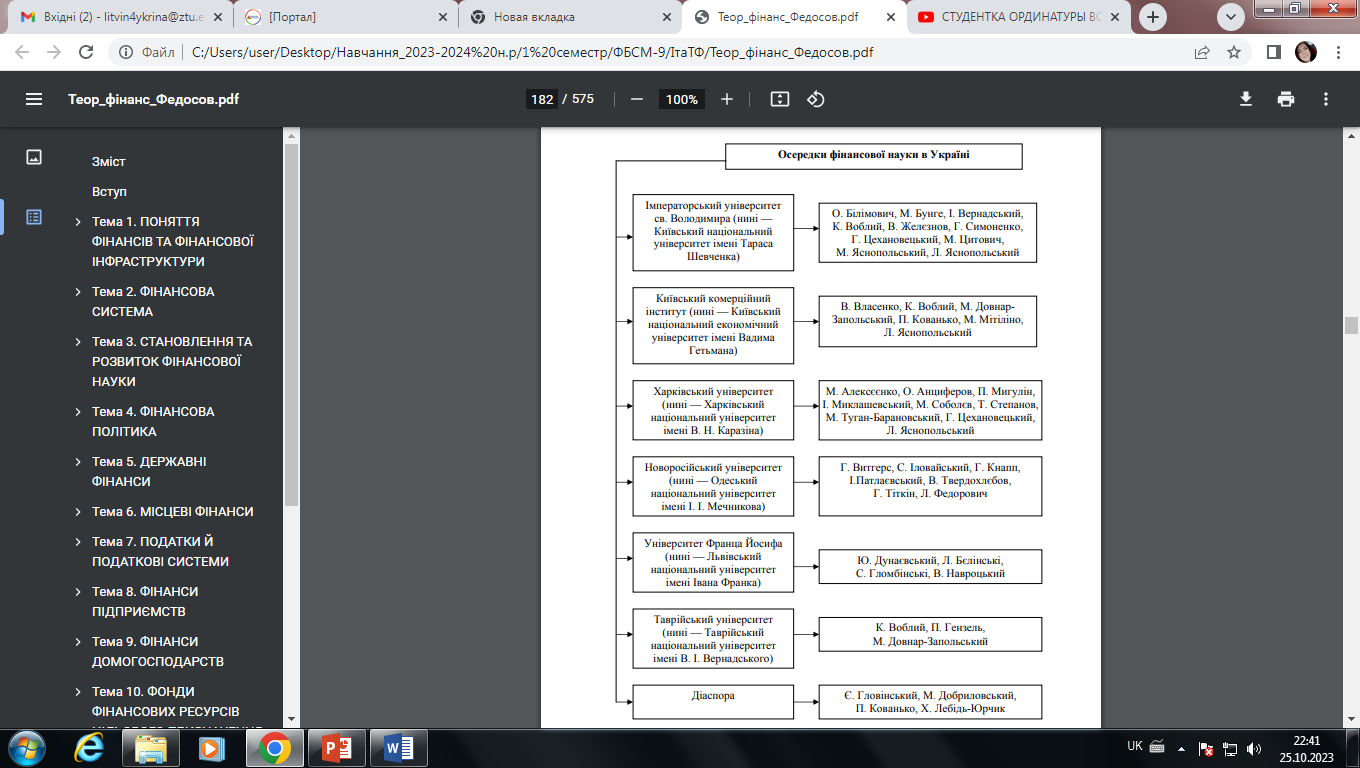 Рис. 2.1. Осередки фінансової науки в Україні (кінець ХІХ — перша половина ХХ ст.)
2. Історія української фінансової думки.
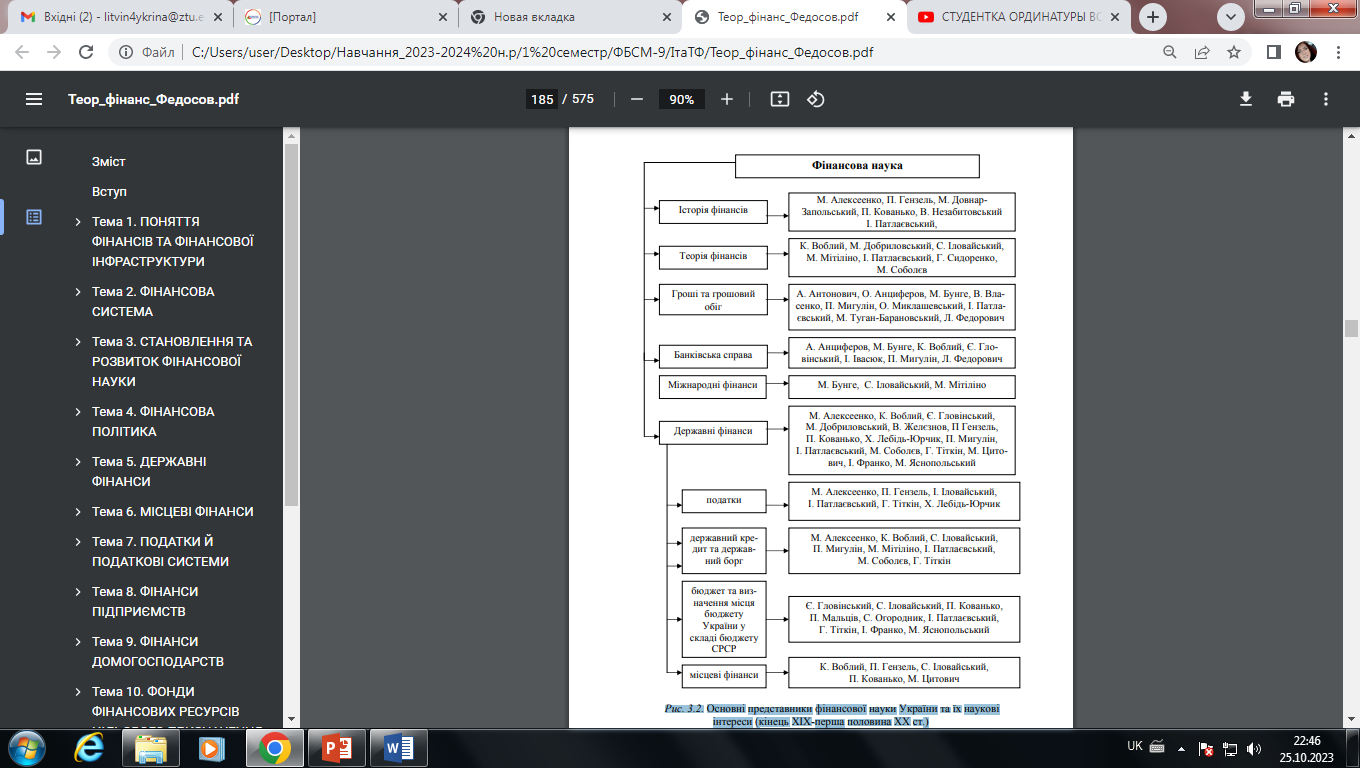 Рис. 2.2. Основні представники фінансової науки України та їх наукові інтереси (кінець ХІХ-перша половина ХХ ст.)
3. Новітні уявлення вітчизняних учених про розвиток фінансової науки.
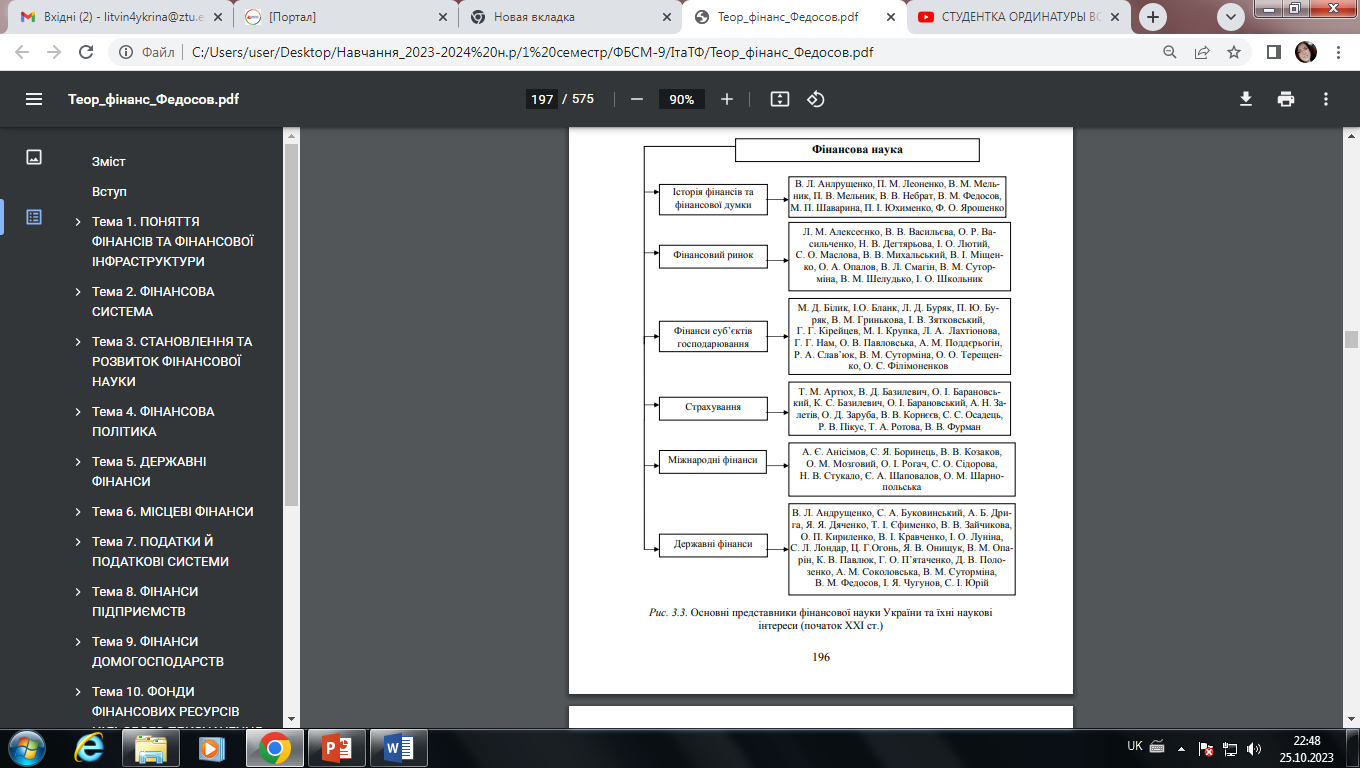 Рис. 3.1. Основні представники фінансової науки України та їхні наукові інтереси (початок ХХІ ст.)
ДЯКУЮ 
ЗА УВАГУ !